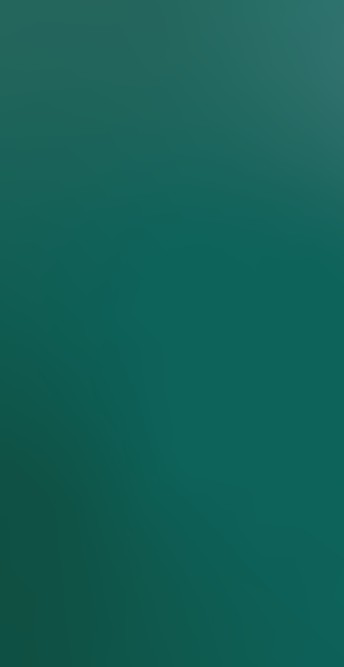 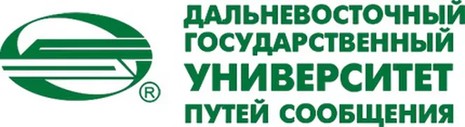 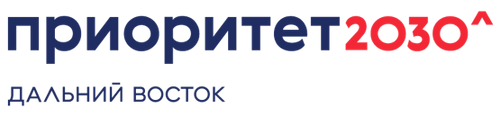 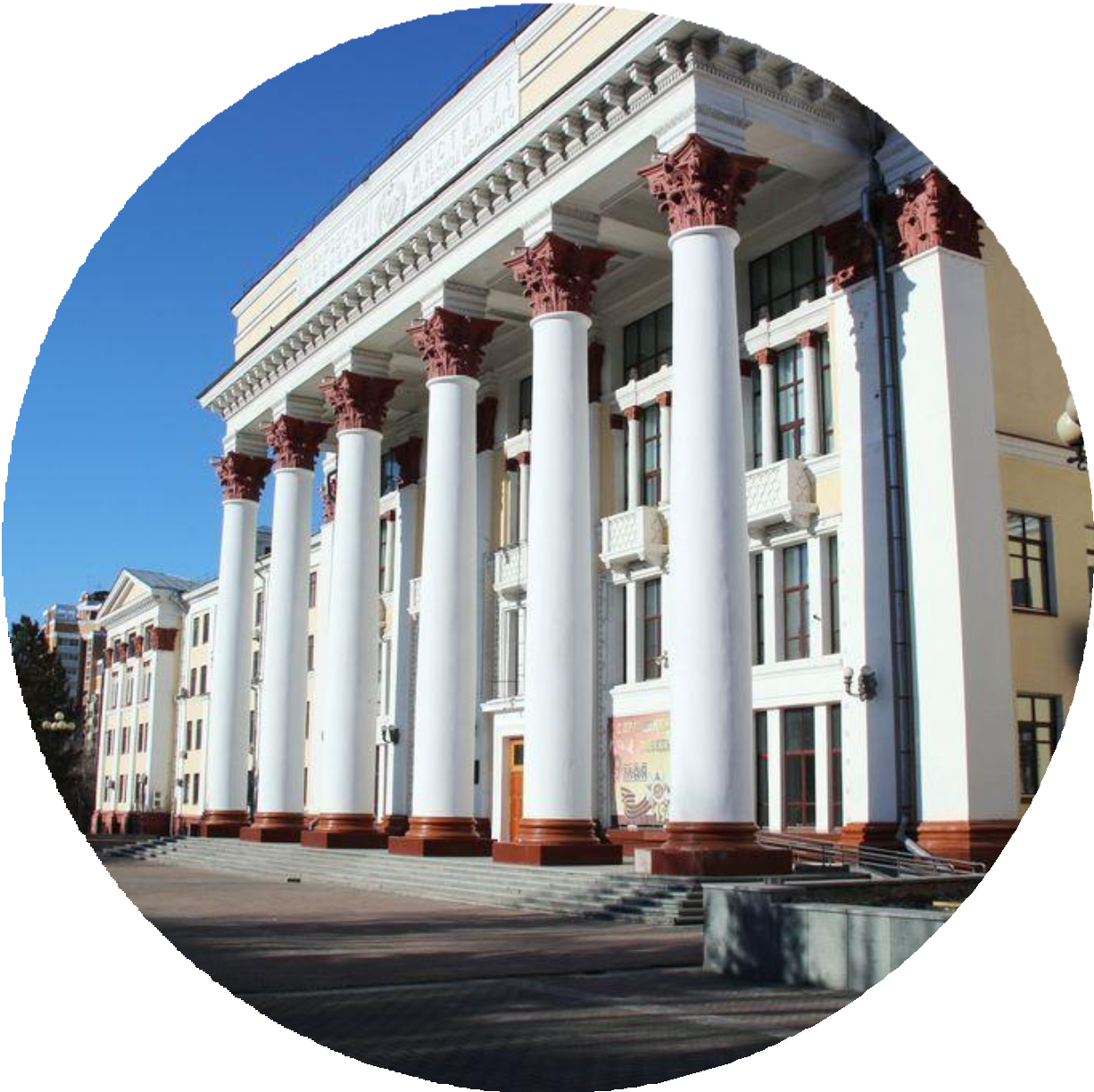 ДАЛЬНЕВОСТОЧНЫЙ ГОСУДАРСТВЕННЫЙ  УНИВЕРСИТЕТ ПУТЕЙ СООБЩЕНИЯ  ПРИГЛАШАЕТ ПРОЙТИ ПРОФЕССИОНАЛЬНУЮ ПЕРЕПОДГОТОВКУ ПО ПРОГРАММЕ
Государственное и муниципальное управление
(252 ЧАСА)
КАТЕГОРИЯ СЛУШАТЕЛЕЙ: ЛИЦА, ИМЕЮЩИЕ ВЫСШЕЕ ОБРАЗОВАНИЕ, ЖЕЛАЮЩИЕ ЗАНИМАТЬСЯ ПРОФЕССИОНАЛЬНОЙ ДЕЯТЕЛЬНОСТЬЮ В КАЧЕСТВЕ СЛУЖАЩЕГО ГОСУДАРСТВЕННОЙ ГРАЖДАНСКОЙ СЛУЖБЫ.
ВЫ УЗНАЕТЕ:
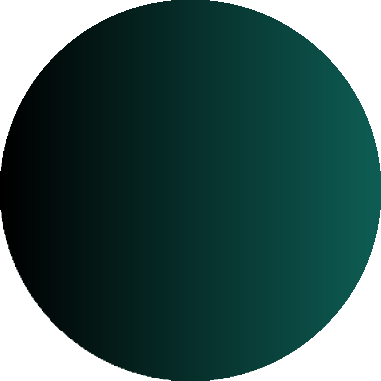 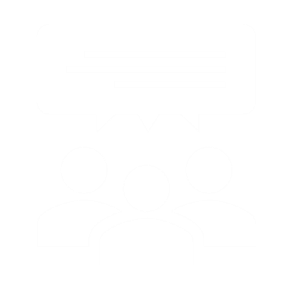 ОСНОВЫ ГОСУДАРСТВЕННОЙ И МУНИЦИПАЛЬНОЙ СЛУЖБЫ, СИСТЕМЫ ГОСУДАРСТВЕННОГО И МУНИЦИПАЛЬНОГО УПРАВЛЕНИЯ
МЕХАНИЗМЫ ГОСУДАРСТВЕННОГО РЕГУЛИРОВАНИЯ ЭКОНОМИКИ, ИННОВАЦИОННОЙ И ИНВЕСТИЦИОННОЙ ПОЛИТИКИ, МАКРОЭКОНОМИЧЕСКОГО ПЛАНИРОВАНИЯ И ПРОГНОЗИРОВАНИЯ
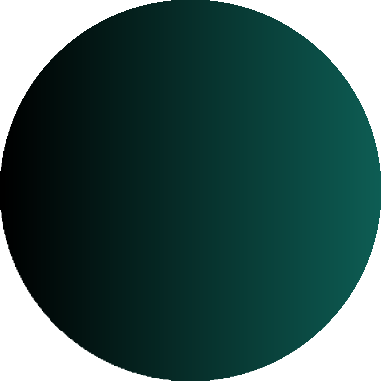 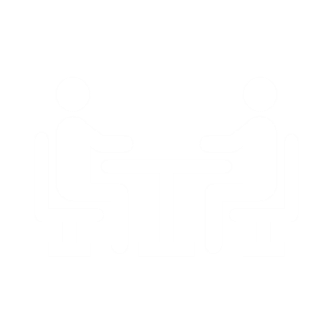 ВЫ НАУЧИТЕСЬ:
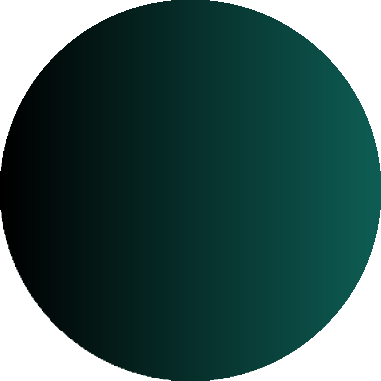 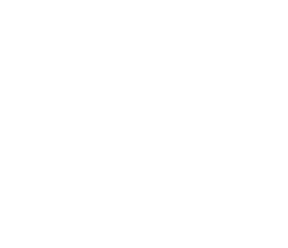 ЭФФЕКТИВНО ВЫСТРАИВАТЬ ПРОЦЕСС УПРАВЛЕНИЯ В ГОСУДАРСТВЕННОЙ И МУНИЦИПАЛЬНОЙ СЛУЖБАХ
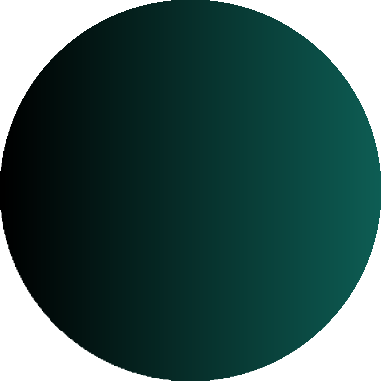 ОПТИМИЗИРОВАТЬ РАБОТУ ГОСУДАРСТВЕННЫХ ОРГАНИЗАЦИИ
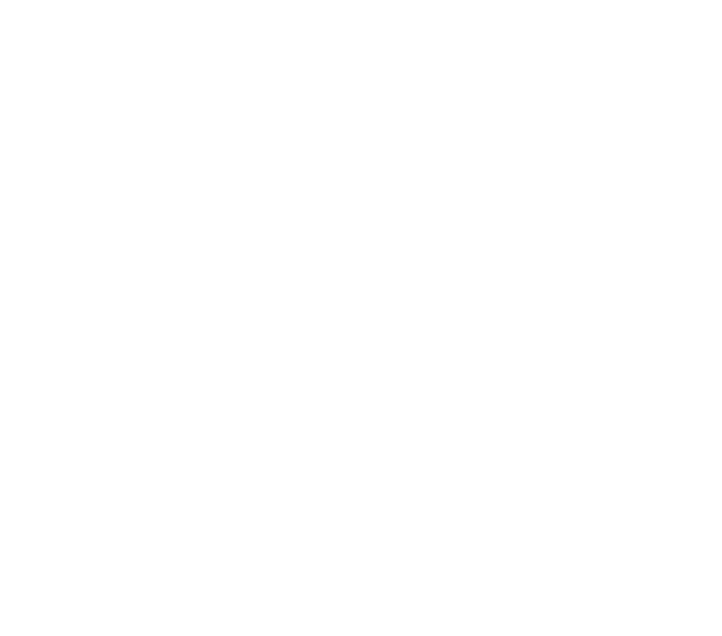 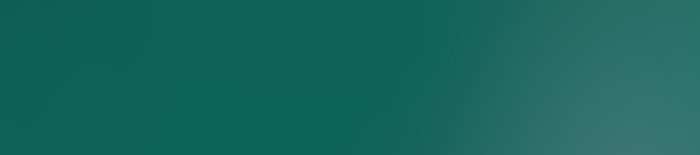 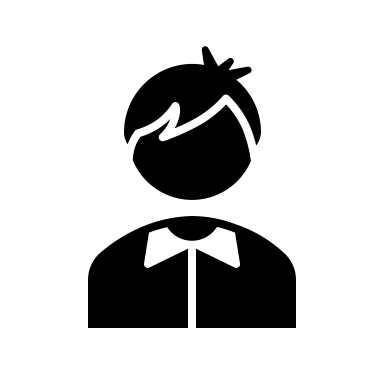 СТАНЬТЕ ВОСТРЕБОВАННЫМ СПЕЦИАЛИСТОМВ ОБЛАСТИ ГОСУДАРСТВЕННОГО И МУНИЦИПАЛЬНОГО УПРАВЛЕНИЯ
КЛЮЧЕВЫЕ КОМПЕТЕНЦИИ:

ПЛАНИРОВАНИЕ И ОРГАНИЗАЦИЯ, УПРАВЛЕНИЕ ЛЮДЬМИ, РАЗВИТИЕ ПОДЧИНЕННЫХ

АНАЛИЗ ПРОБЛЕМ, СБОР ИНФОРМАЦИИ, СИСТЕМНОСТЬ

ЭФФЕКТИВНАЯ КОММУНИКАЦИЯ, РАБОТА В КОМАНДЕ, СТРЕССОУСТОЙЧИВОСТЬ
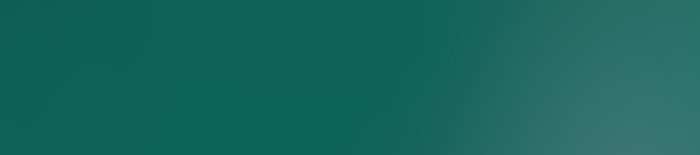 ПОСЛЕ УСПЕШНОГО ОБУЧЕНИЯ ВЫДАЁТСЯ  ДИПЛОМ О ПРОФЕССИОНАЛЬНОЙ ПЕРЕПОДГОТОВКЕ
СВЯЖИТЕСЬ С НАМИ
ИНСТИТУТ ДОПОЛНИТЕЛЬНОГО  ОБРАЗОВАНИЯ ДВГУПС (ИДО ДВГУПС):  Г. ХАБАРОВСК, УЛ. СЕРЫШЕВА, 47,  АУД. 3134.

КОНТАКТНЫЙ ТЕЛ.: (4212) 40-73-55.  САЙТ: IDO-DVGUPS.RU